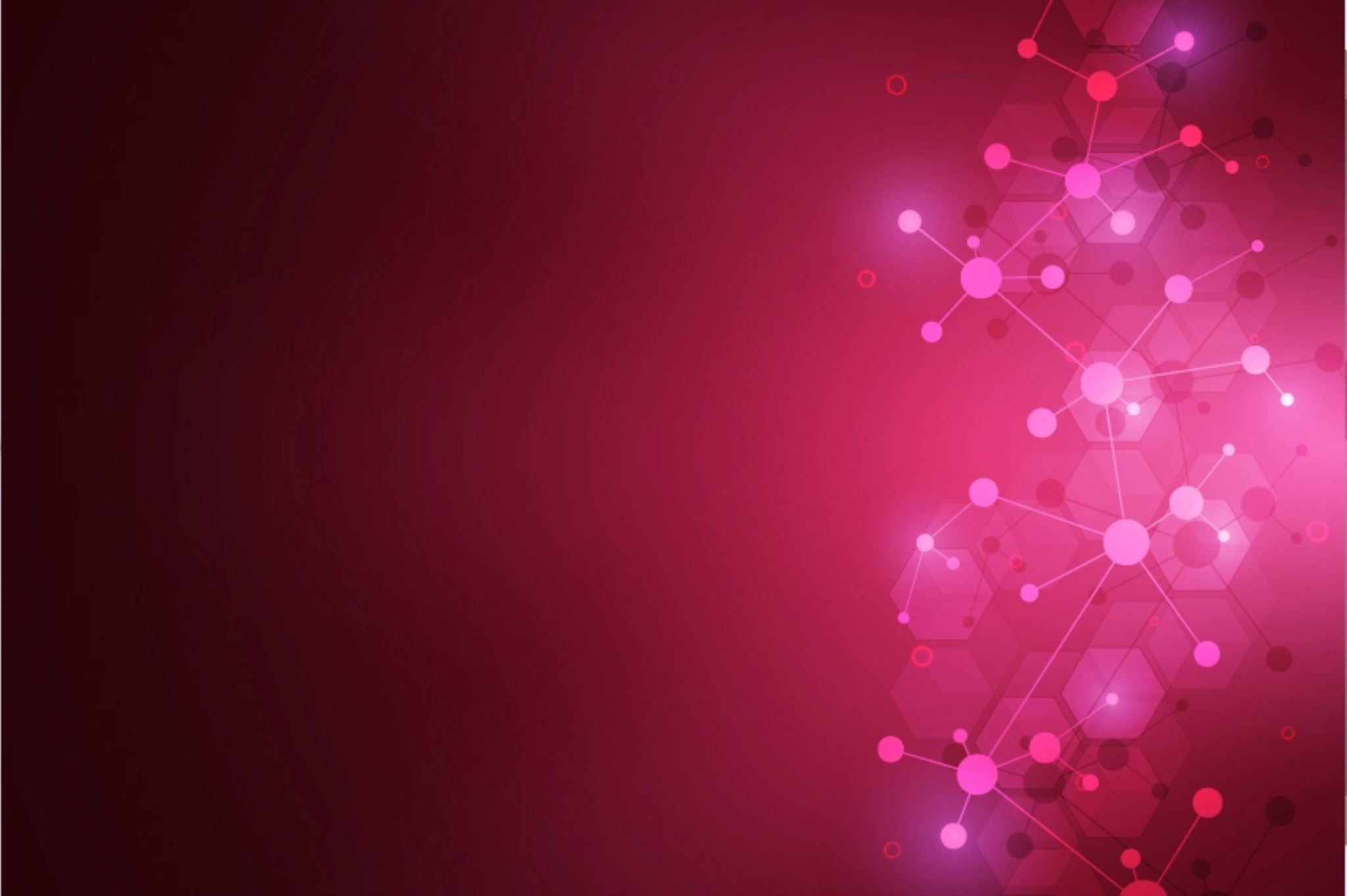 Acid  base balance
Dr.Arwa Rawashdeh
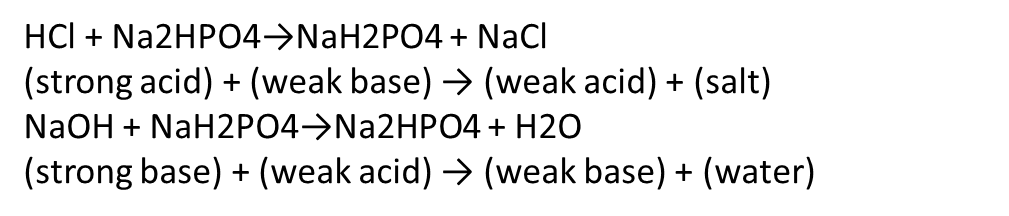 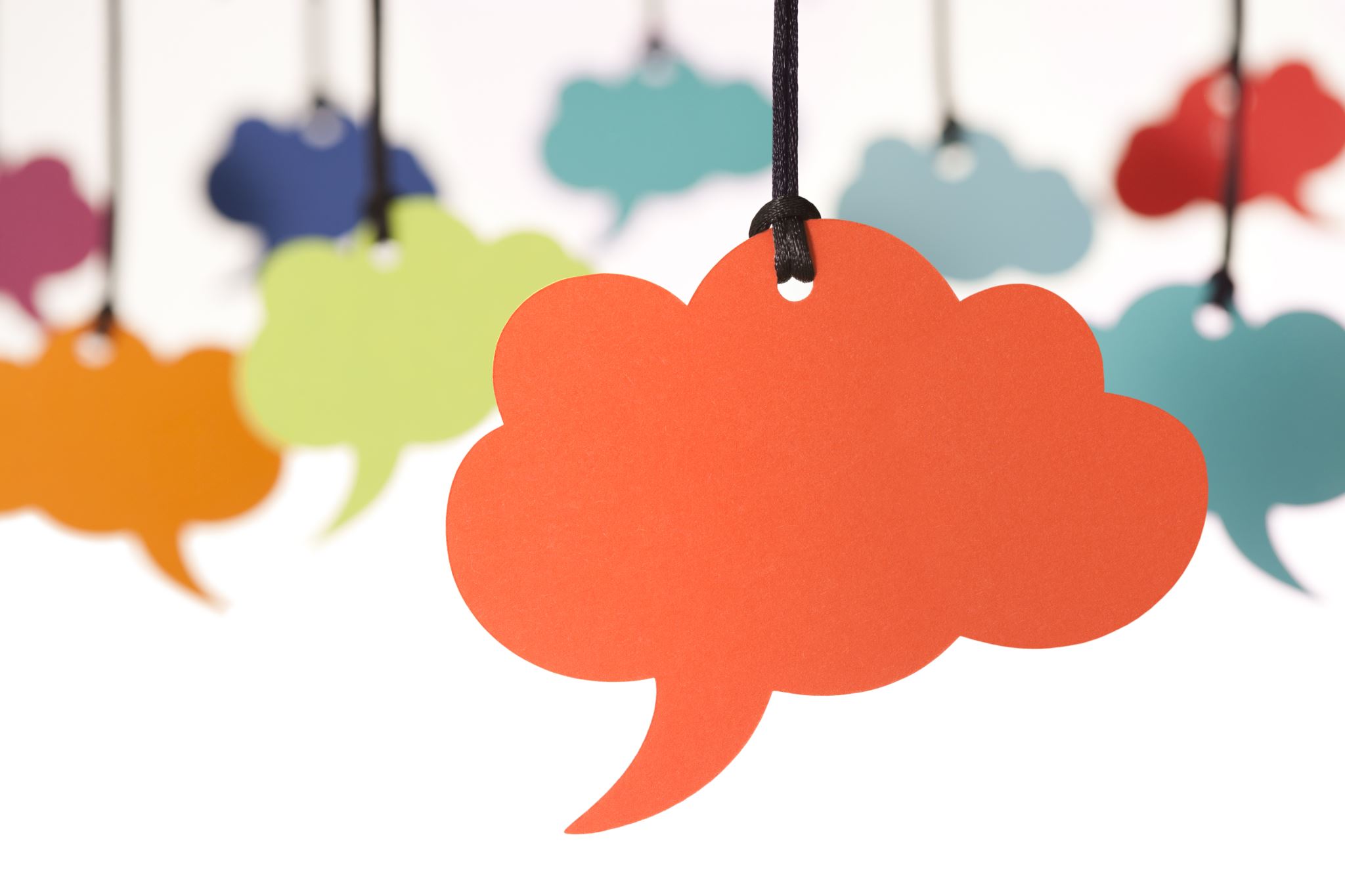 Thinking questions
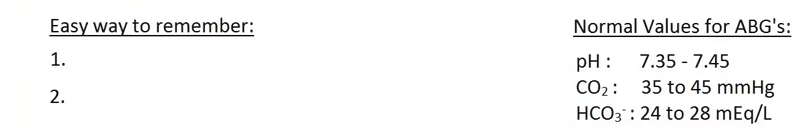